How to convert decimals to fractions, and to percentages
Par: Mlle Alessandra
How to convert a fraction to a decimal?
How to convert a decimal to a percentage?
Example 
Fraction 3/4= 0.75

*a percentage is always multiplied by 100

0.75 x 100 = 75%
How to convert a decimal into a fraction?
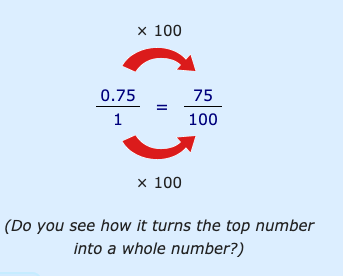 Cont…
Step #3 simplify the fraction as much as you can
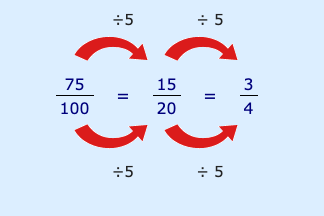